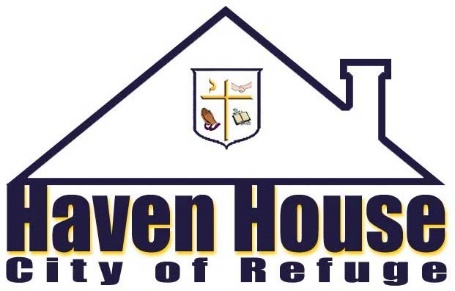 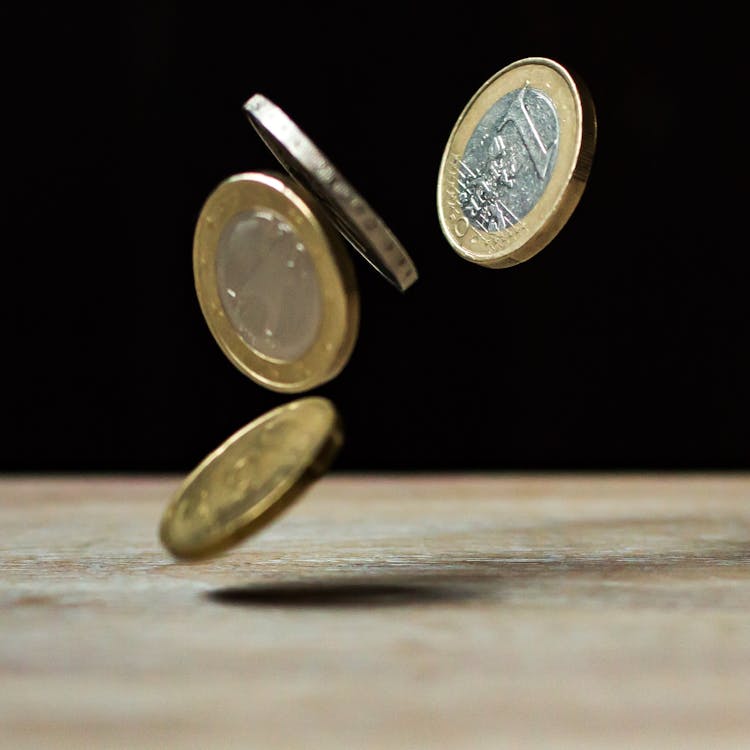 Victory in our Finances
Victory in our Finances
Victory in our Finances
Psa 35:27   Let them shout for joy, and be glad, that favour my righteous cause: yea, let them say continually, Let the LORD be magnified, which hath pleasure in the prosperity of his servant.
One of the goals for this series is for the saints to 
experience  WHOLENESS in their victory in Jesus . 
Nothing broken, nothing missing, health in body, wealth,
mind and spirit. For this to happen, their must be 
a lifestyle of being intentional in the Lord.
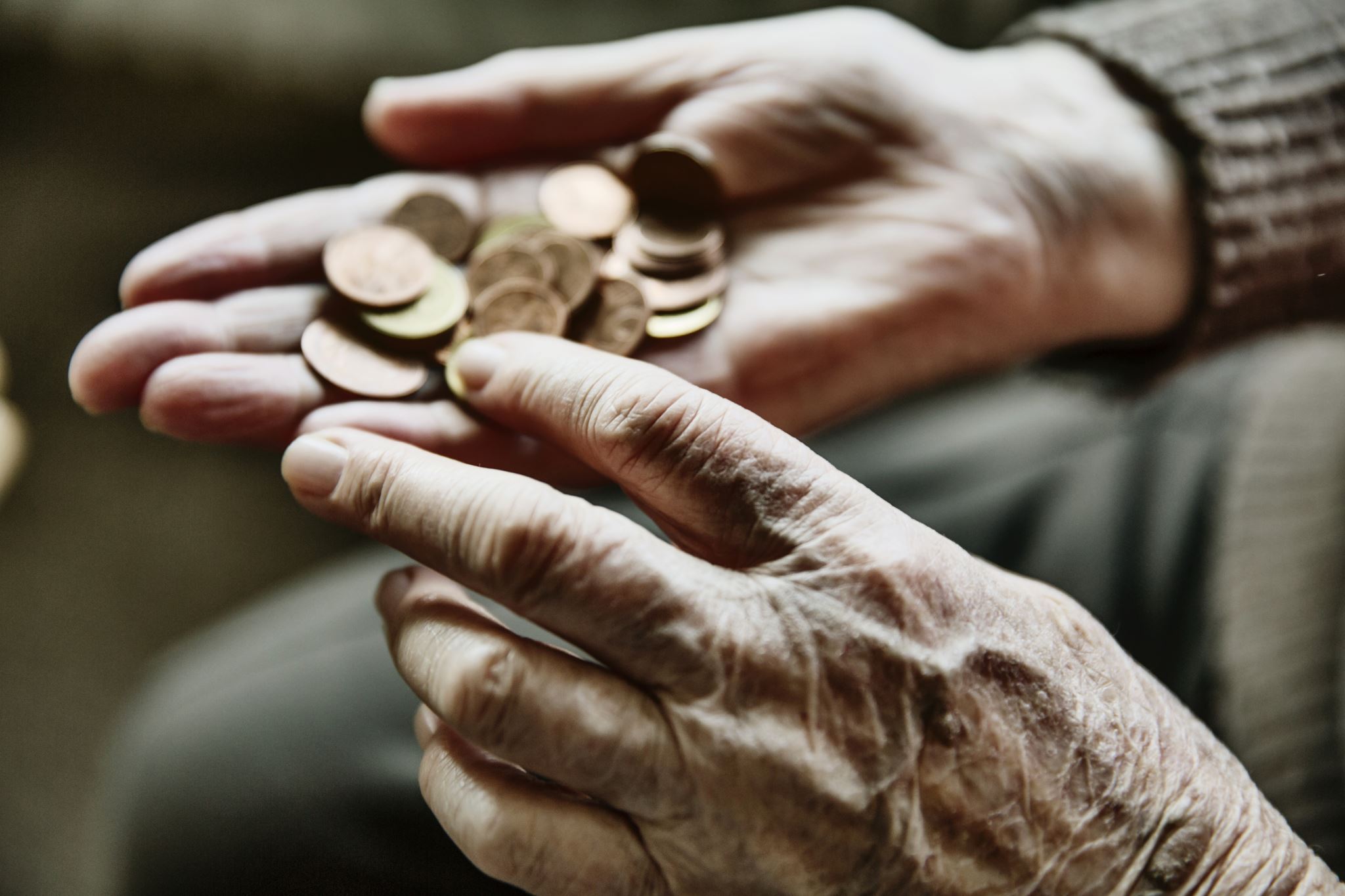 The four (4) areas that  will  be talking about are : 

Income

Budgeting 

Financial Planning   

Debt Cancellation
         Natural  and Supernatural
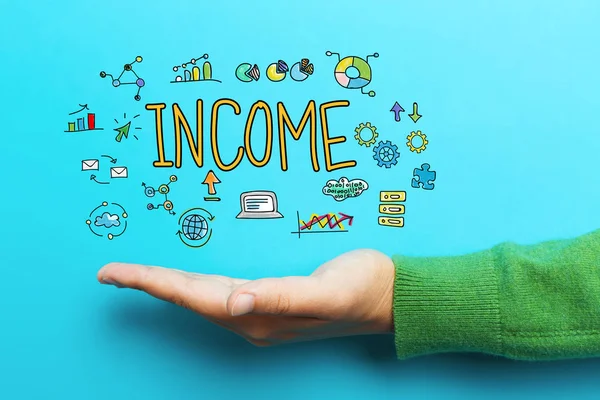 This week’s presentation
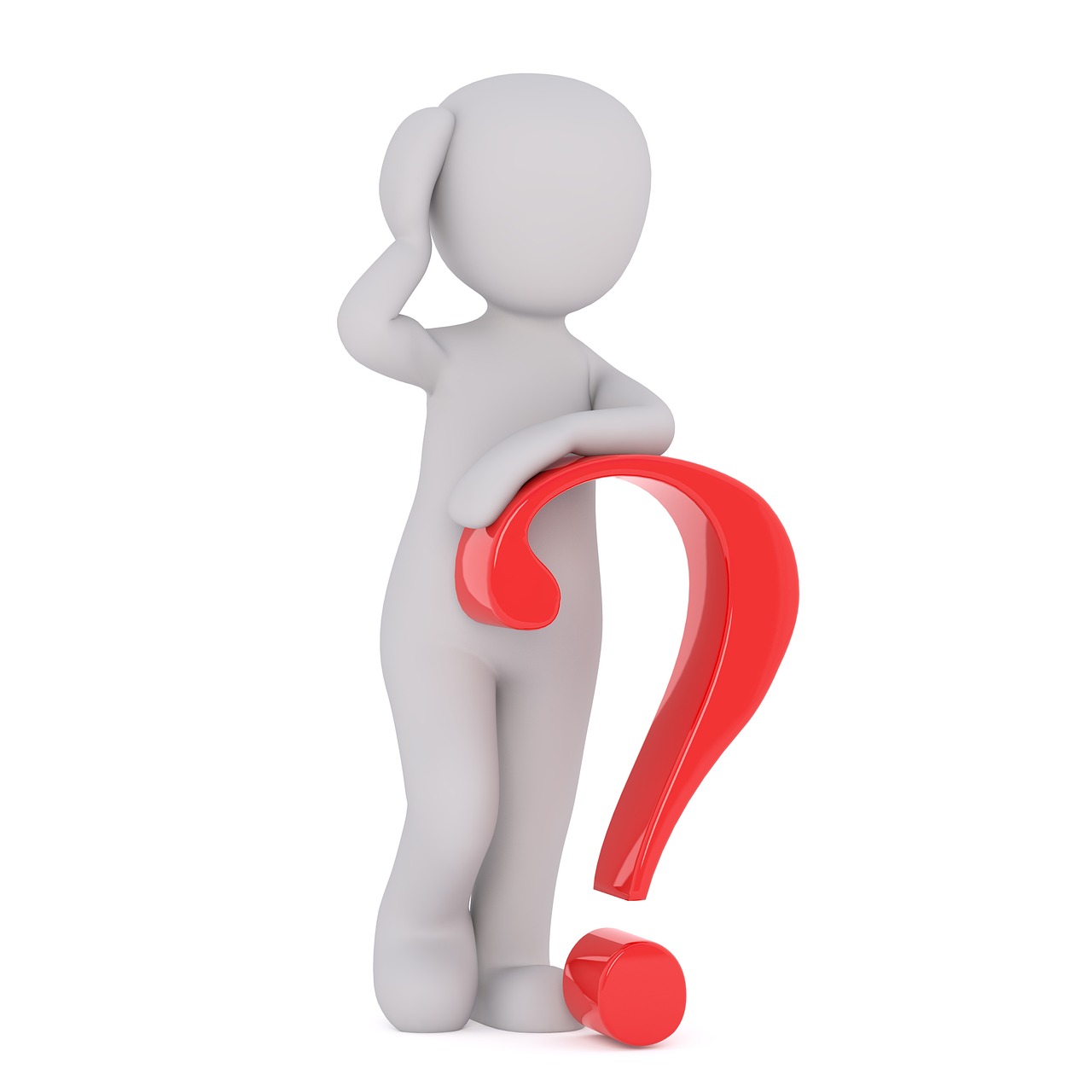 What is Income?
Income is defined as:
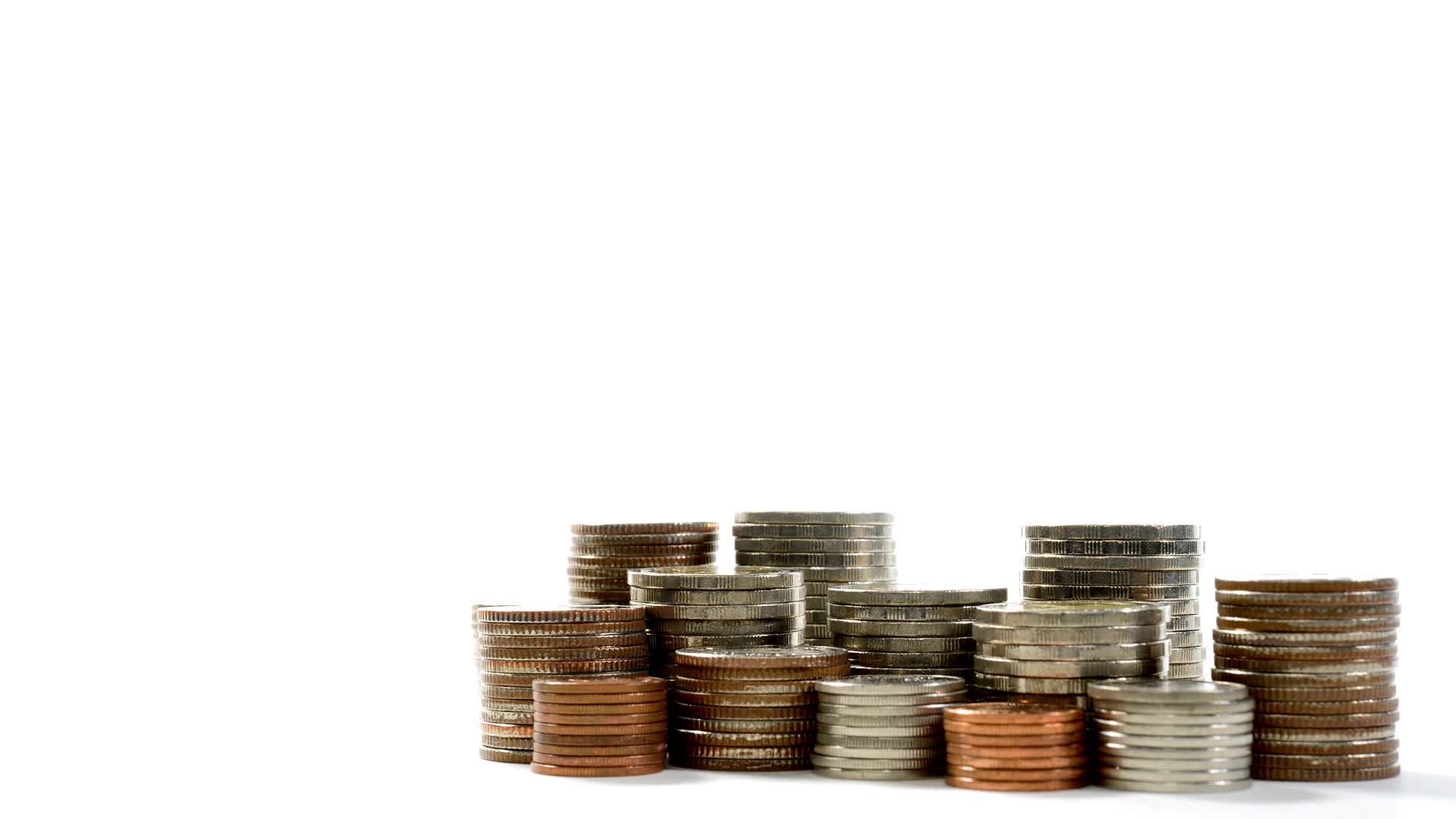 money received, especially on a regular basis, from work or through investments.
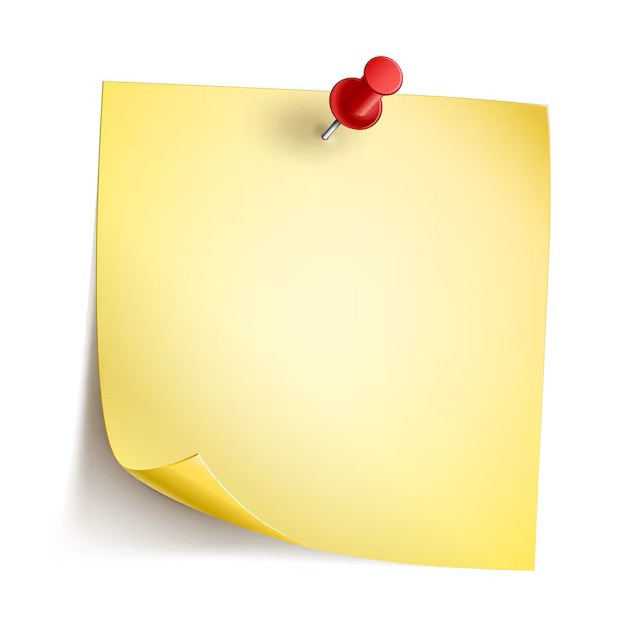 All monies received from your primary job , rent from rental properties , 2nd jobs , interest from dividends. ( etc.) 

All these should be included as  income!

** not only the totality of these sources but the timing of these entities  as well .
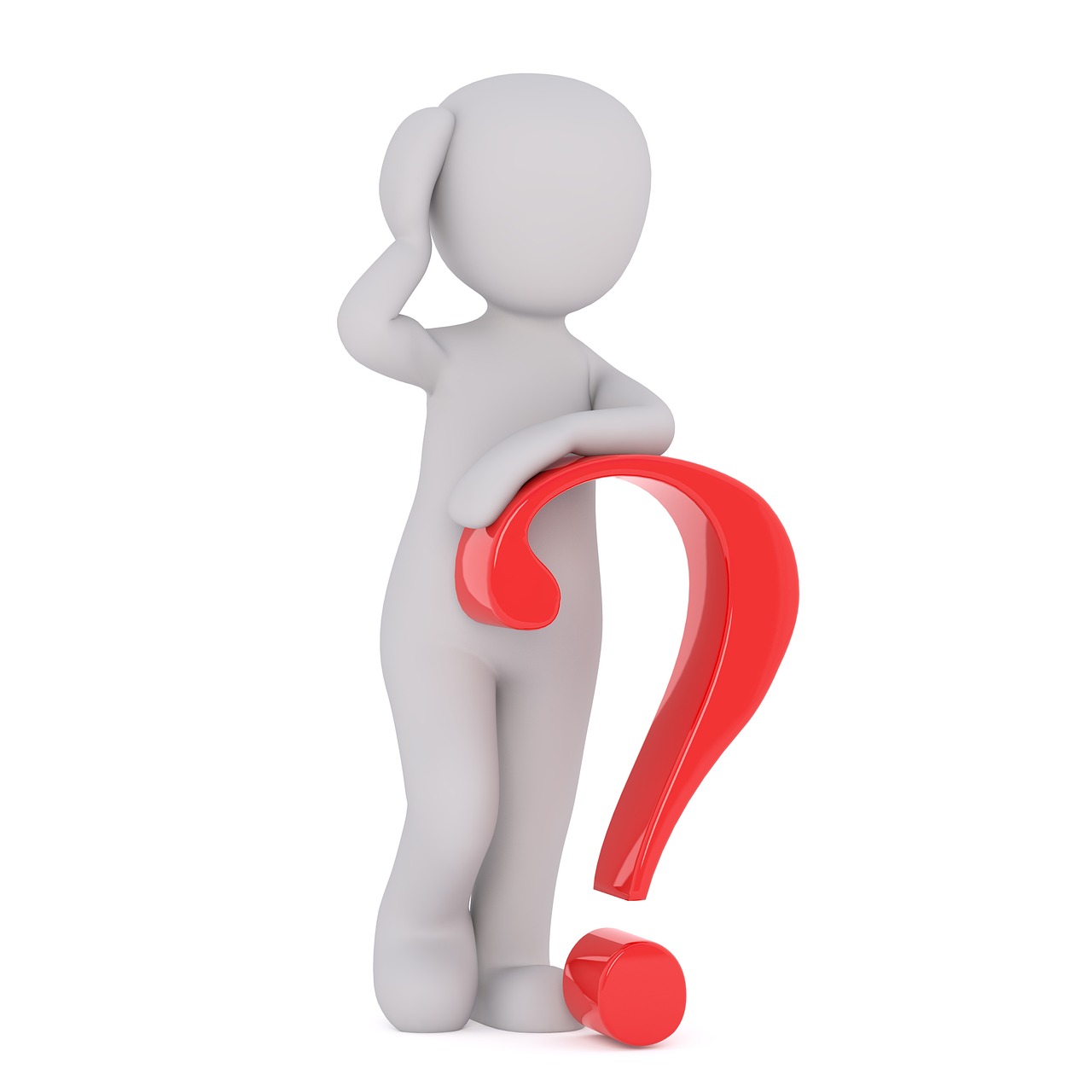 What does the Bible say about producing  income?
Proverbs 12:11 , “Whoever works his land will have plenty of bread, but he who follows worthless pursuits lacks sense.” 

Proverbs 14:23: “In all toil there is profit, but mere talk tends only to poverty.”
2Th 3:10  For even when we were with you, this we commanded you, that if any would not work, neither should he eat. 


Proverbs 12:24, “The hand of the diligent will rule, while the slothful will be put to forced labor.
Deu 24:19  When thou cuttest down thine harvest in thy field, and hast forgot a sheaf in the field, thou shalt not go again to fetch it: it shall be for the stranger, for the fatherless, and for the widow: that the LORD thy God may bless thee in all the work of thine hands. 

Deu 8:18  But thou shalt remember the LORD thy God: for it is he that giveth thee power to get wealth, that he may establish his covenant which he sware unto thy fathers, as it is this day
Psa 1:1  Blessed is the man that walketh not in the counsel of the ungodly, nor standeth in the way of sinners, nor sitteth in the seat of the scornful.
Psa 1:2  But his delight is in the law of the LORD; and in his law doth he meditate day and night.
Psa 1:3  And he shall be like a tree planted by the rivers of water, that bringeth forth his fruit in his season; his leaf also shall not wither; and whatsoever he doeth shall prosper.
The point that is being made now is this. There must be a form of work for there to be a transaction of income .
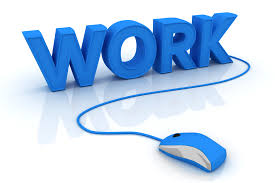 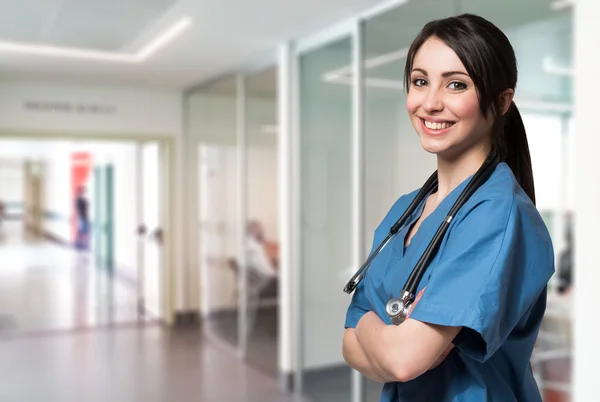 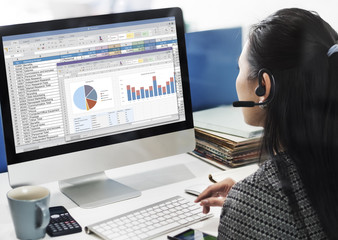 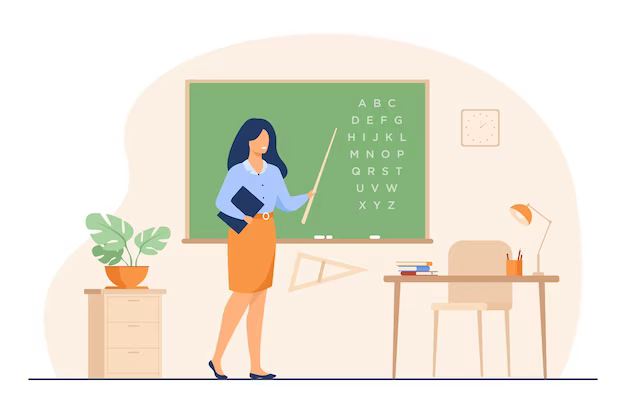 There are multiple Types of Work
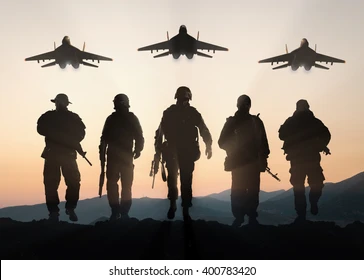 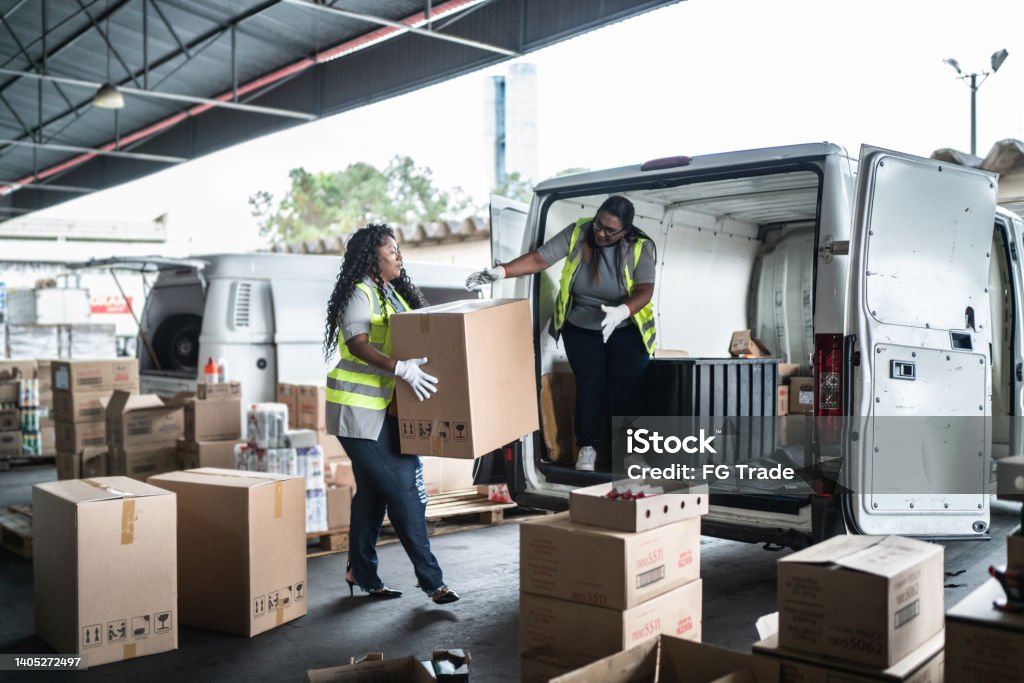 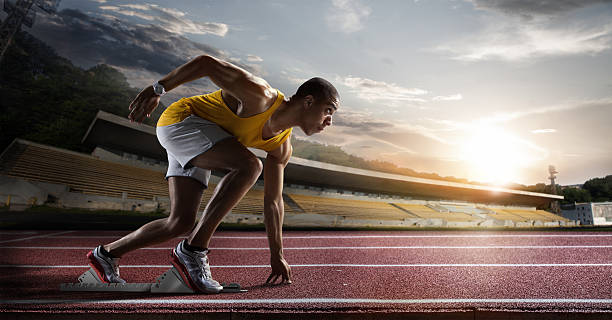 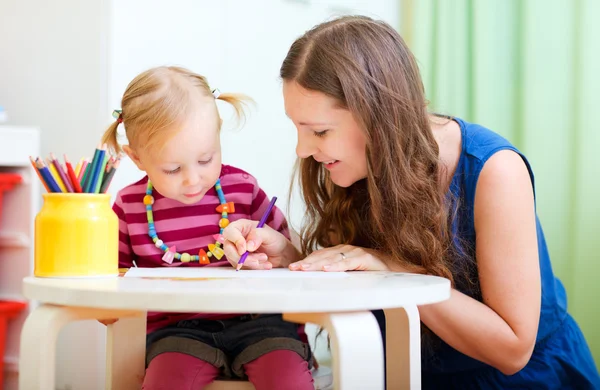 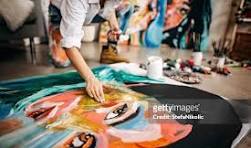 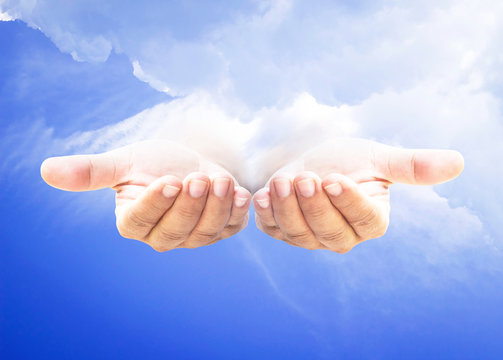 For your INCOME to be blessed 


Obtain it by legal means 
Obtain it by great moral means
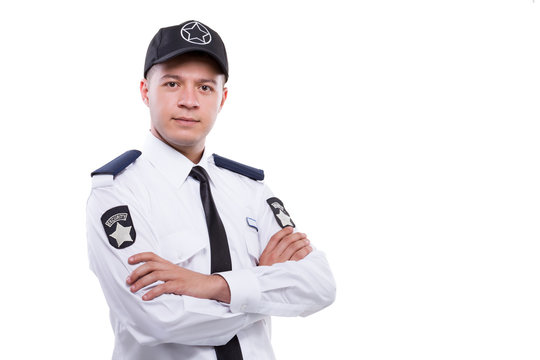 Let’s list ways to help protect your income.
Discover ways to create multiple streams of income. ( Gen. 2: 10 – 11) 

Discover ways to make yourself a more valuable employee. 

3. Take part in continuing education. Continue to GROW. 

Follow company policies (attendance policies , internet policies , travel policies, etc. ) 

 When possible, weigh the possibility of finding another job.
6. Learn to be content. ( do not fret because of the prosperity of the wicked ) See Psalms 73:3

7. Work to maintain a good reputation. (Prov:22:1) 

8. Take care of your health

9. Keep up with your deductions from your check . Making sure that what is being deducted is ACCURATE. 

10. Know when your income and how much your income should be received. 

** How much is called income 
*** When is called cash flow .
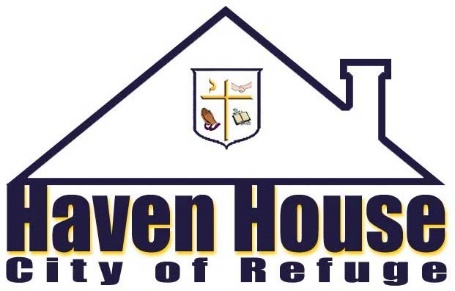